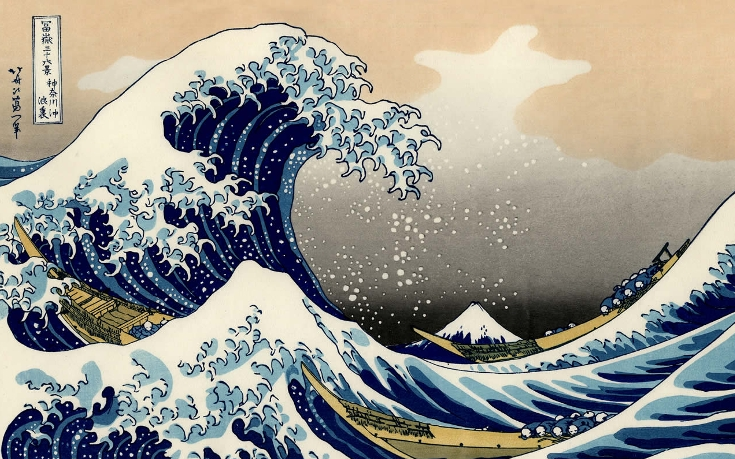 일본의 근대시대
6조

김성* 김민* 이수*
조영* 최해*
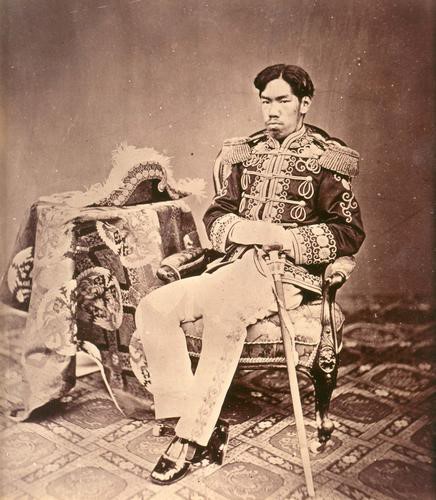 메이지 유신
6조
김민*, 이수*
목차
일본의 개항
메이지 유신
폐번치현
징병제
강화도조약
메이지 헌법
유럽의 개항요구
서구 열강 세력들의 끊임 없는 개항요구
미국에 의한 개항
미국 페리제독의 의한 강제 개항
화친조약
미국과 맺은 불평등 조약

☆여러 항구 개항

☆표류 선원 발생시, 구호물자 지급

☆미국인이 범죄를 저질렀을 시, 미국 영사관에서 재판

☆일본의 수출품 관세를 미국에서 지정
메이지 유신
개항 후, 
하급 무사들의 주도로 쿠데타 발발
메이지 시대의 건물
근대화 된 일본(도쿄)
메이지 시대의 음식
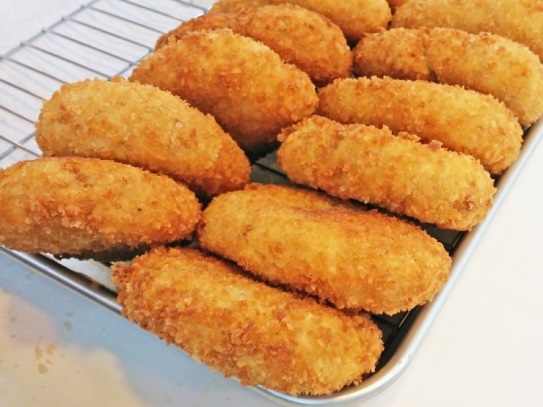 스키야키
(육류 보급의 시작)
일본의 양식의 등장
메이지 시대의 의상
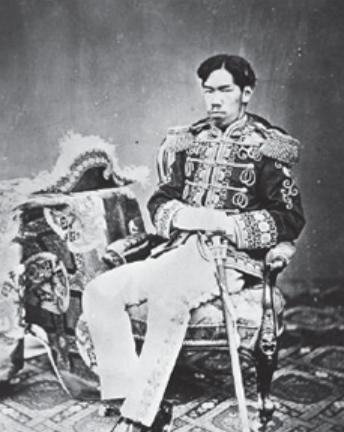 하루코 황후
메이지 천황
폐번치현
261개 의 번을 폐지 전국을 
부 현으로 일원화한 근대 일본의 중앙집권 정책
징병제
일본의 최초의 징병검사
강화도 조약
조선&일본
불평등 조약
https://www.youtube.com/watch?v=LNXTxmFFQH8&feature=youtu.be
강화도 조약
여러 항구 개항
치외법권 인정
조선의 연안 측량 자유롭게 측정
수시로 외교 사절단 파견, 일본 화폐 통용과 무관세 무역 인정
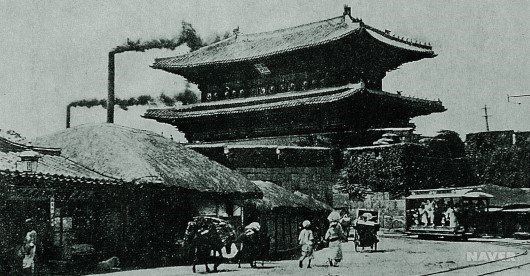 메이지 헌법
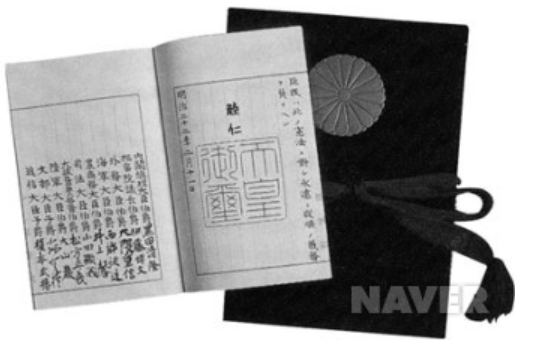 메이지 헌법 반포식
헌법 조문
천황의 교육 칙어
☆ 봉건적인 권위체제 옹호

☆ 천황에 대한 절대적인
    헌신 강요

☆ 천황 중심의 교육
청일전쟁
일본함대의 공격
청일전쟁 주요 해전
일본의 승리
시모노세키 조약
① 청국은 조선의 독립을
    인정

② 요동반도, 팽호제도,
    대만을 일본에 할양

③ 배상금 2억엔

④ 사시, 중경, 소주, 항주
   4항을 개시, 개항
러일전쟁
뤼순군항[旅順軍港]의 러시아 함대
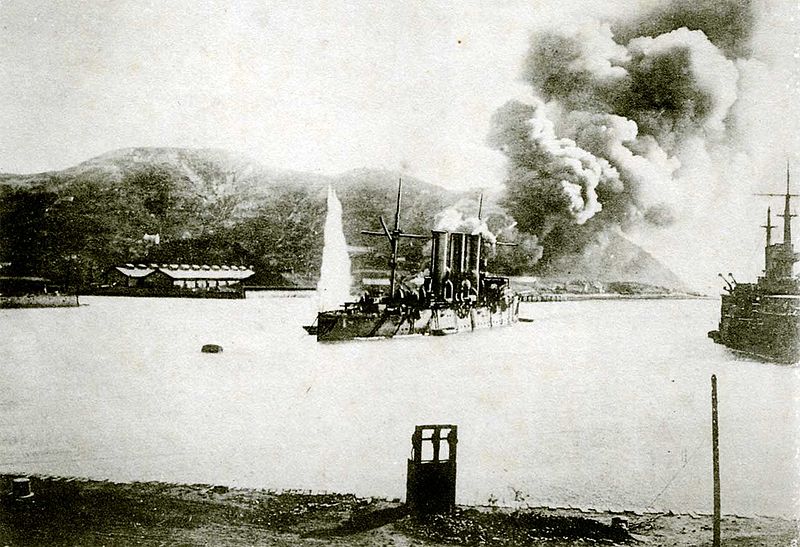 러일전쟁 지도
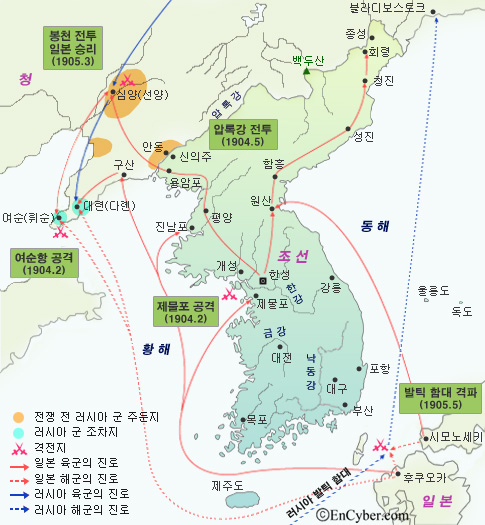 패전 러시아
포츠머스 조약
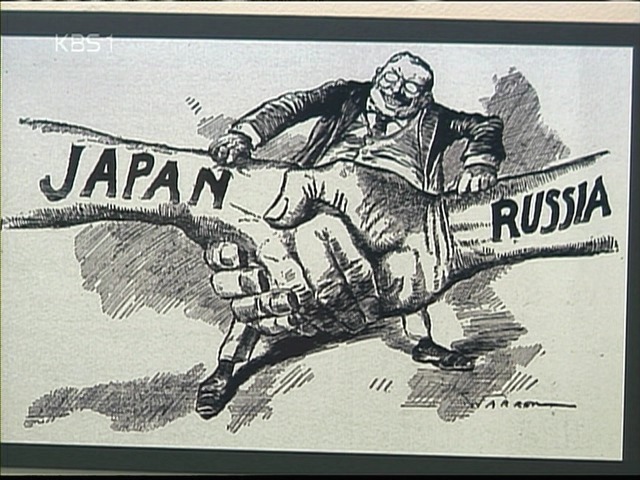 포츠머스 조약
① 일본은 한국에서 정치,
    경제,군사상 우월권

② 동청철도 만주지선
    획득, 관동주의 조차권
 
③ 북위 50도 가라후토
    이남의 영유권

④ 연해 주 등 어업권획득
문화의 발전
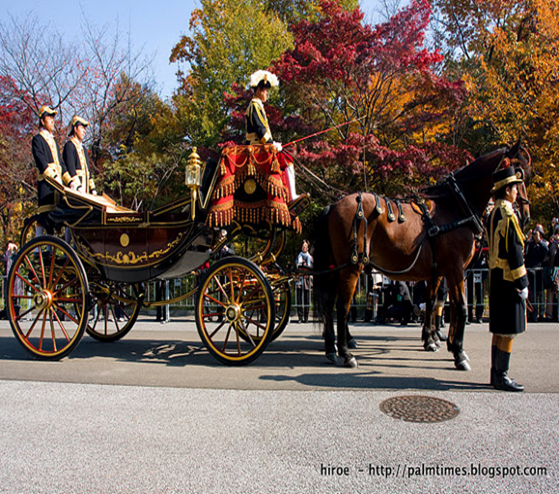 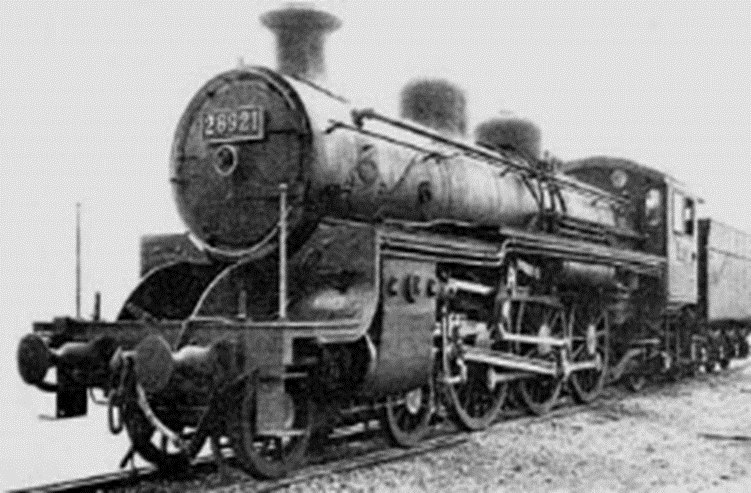 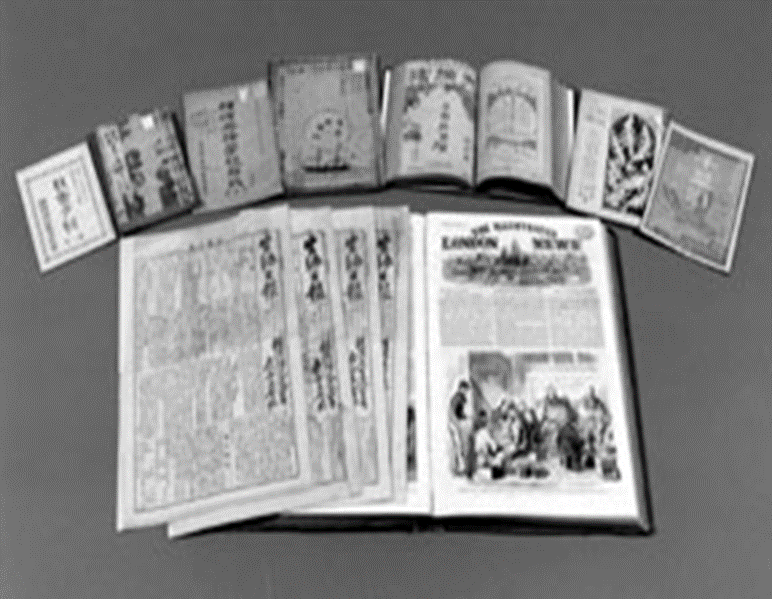 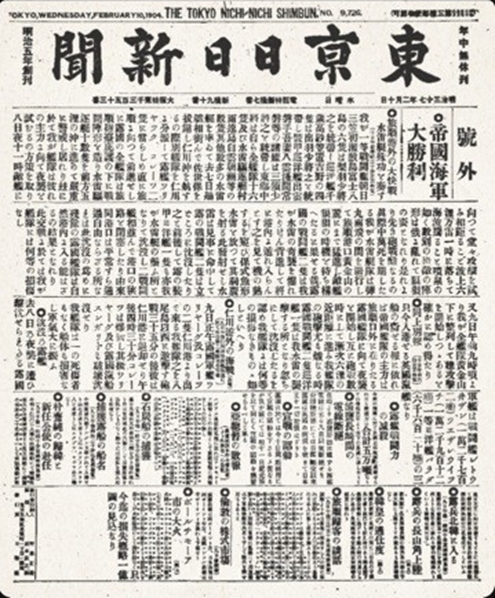 1)교육
근대적 학교제도의 기본을 정한 학제가 제정
1872년
1890년
1886년
모든 학교령이 제정
자유주의적 ->국가주의적
교육칙어 발포 → 충군애국이 교육의 기본
1). 교육
고등여학교령 공포 
→ 여자교육의 진흥
1899년
1900년
상소학교 4년의 의무 교육제 확립, 수업료가 폐지
1907년
의무교육 6년으로 연장
2)문학
<쓰보우치 쇼요>                       <소설신수>
2)문학
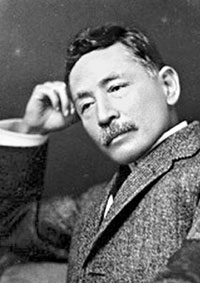 <모리 오가이>
<나쓰메 소세키>
3)예술
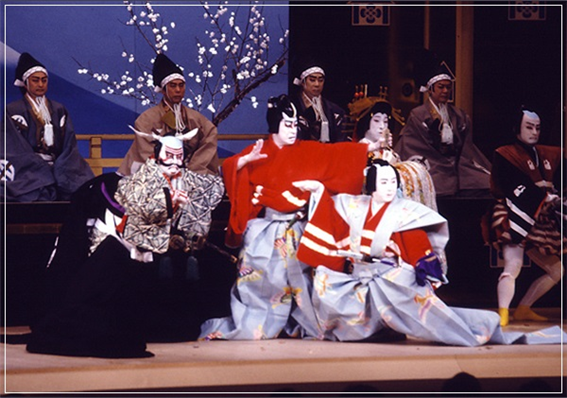 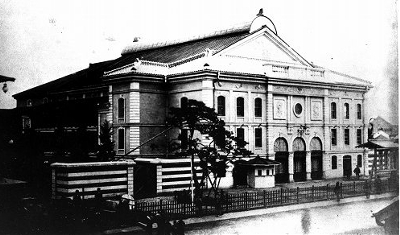 연극
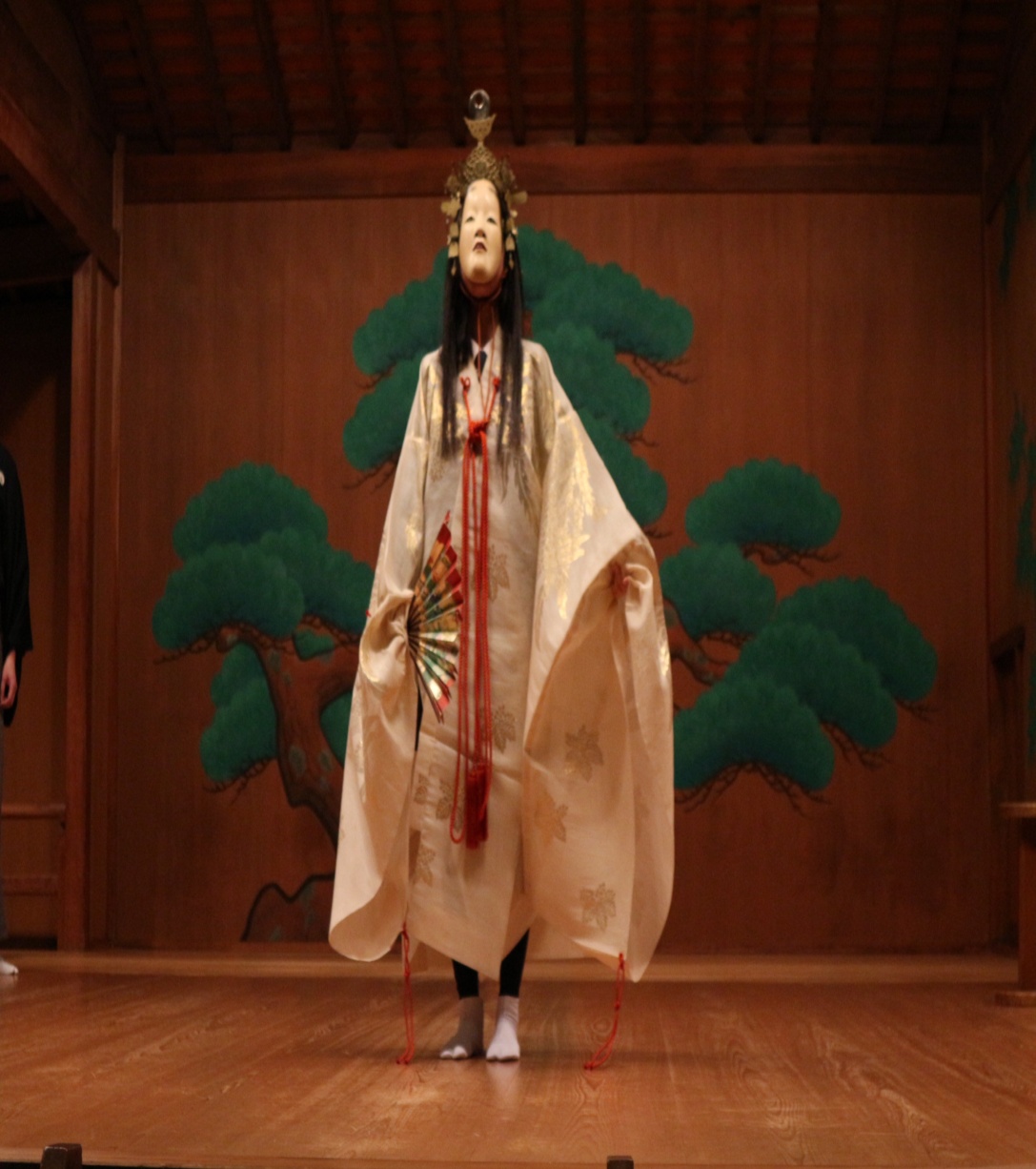 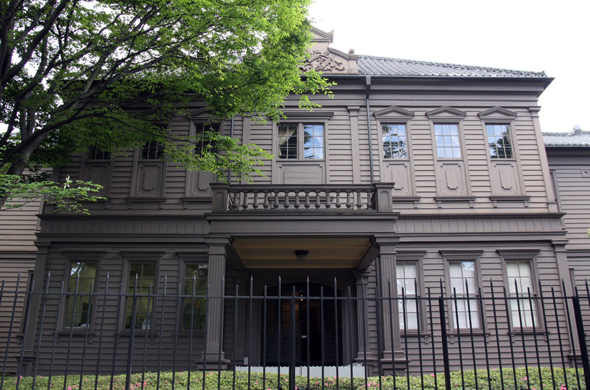 음악
>군사용으로
  서양음악 

>1887년
  동경음악학교 설립

>전통적인 노가쿠
  부활
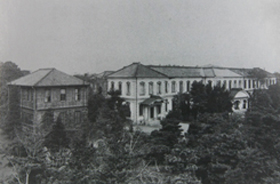 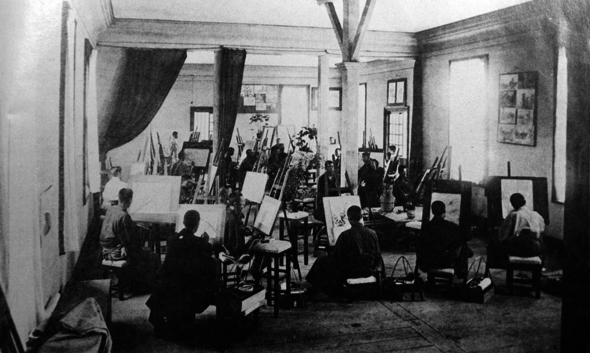 미술
>공부미술학교를
  열어 외국인 
  교사에게
 서양미술을 배움

>후
동경미술학교설립
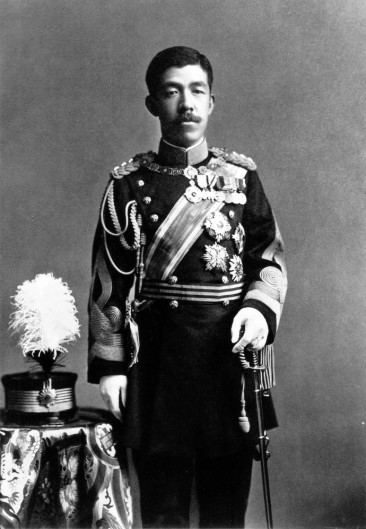 다이쇼 시대
6조
최해*
개요
다이쇼 시대란?
    -다이쇼 천황
    -의의
2. 데모크라시
3. 다이쇼 시대 경제
   -쌀 소동
   -관동대지진
개요
4. 다이쇼 시대 문화
   -의복
   -음식
5. 보통 선거법
6.결과
다이쇼 천황
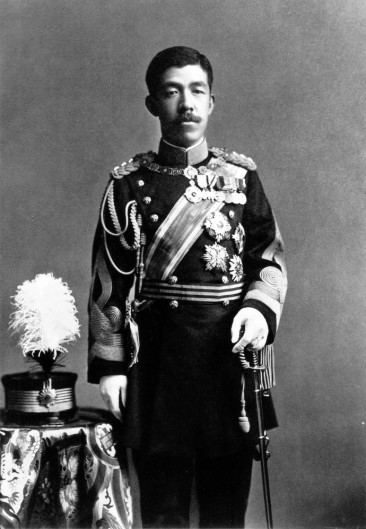 다이쇼 시대 즉위
123대 천황
요시히토(본명)
하루노미야
(아명)
다이쇼 시대란?
1912-1926
다이쇼 데모크라시를 비롯 민권주의 운동이 일어난 시기
데모크라시
민중
demos
지배 또는 권력
kratos
민주주의
 민중에 의한 지배
데모크라시
정치ㆍ사회ㆍ문화 등 각 방면에 나타난 민주주의와 자유주의 경향
데모크라시의 출발점
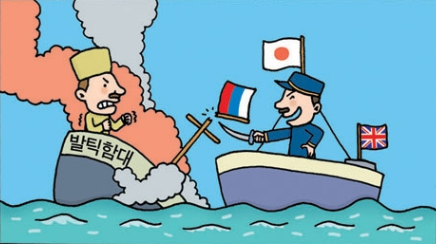 러시아 LOSE
일본 WIN
데모크라시
1914년 제 1차 세계대전
1918년 쌀 소동
1919년 3.1운동
1923년 관동 대지진
1925년 보통 선거법 공표
데모크라시
러시아와 
강화 조약은 체결하면 안됩니다!
일본 시민들
쌀 소동
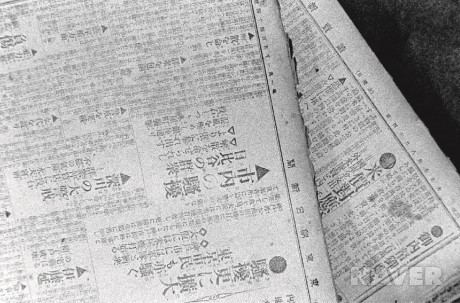 제 1차 세계대전
물가폭등

쌀값 폭등
경제의 하락세
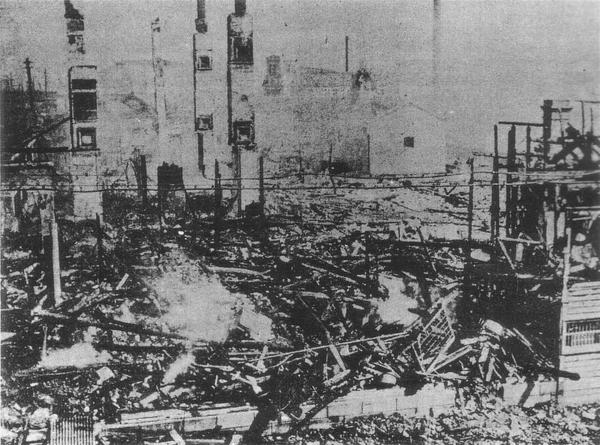 도시이동       쌀 생산
관동대지진
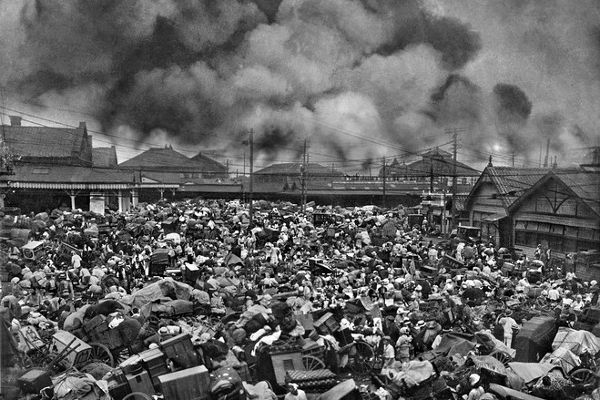 일본 관동지방에 7.9규모 지진발생!
관동대지진
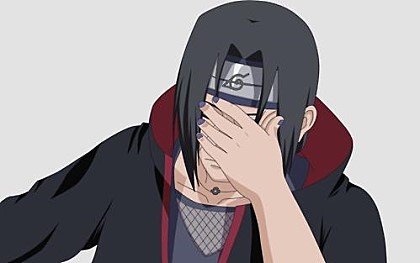 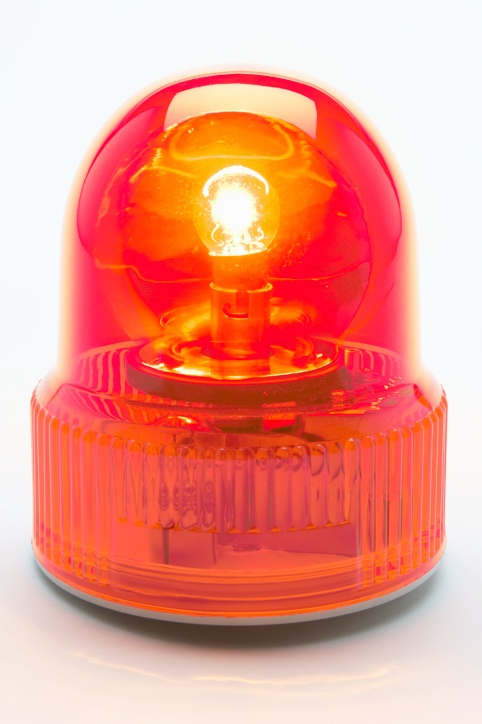 대혼란
계엄령
관동대지진
조선인의 폭동
조선인의 방화
조선인이 우물에 독을 탐
유언비어 확산
조선인 대학살
의복문화
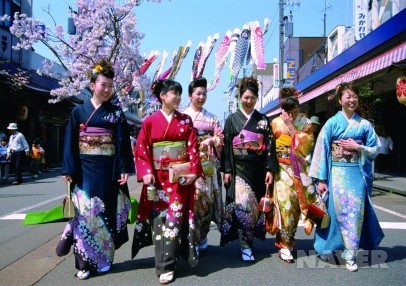 기모노
의복문화
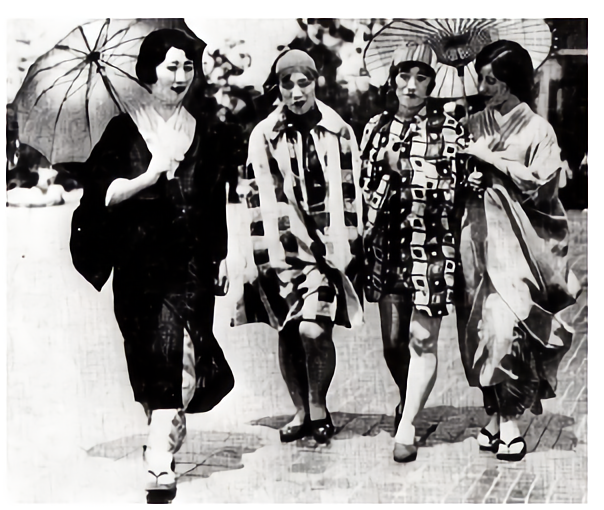 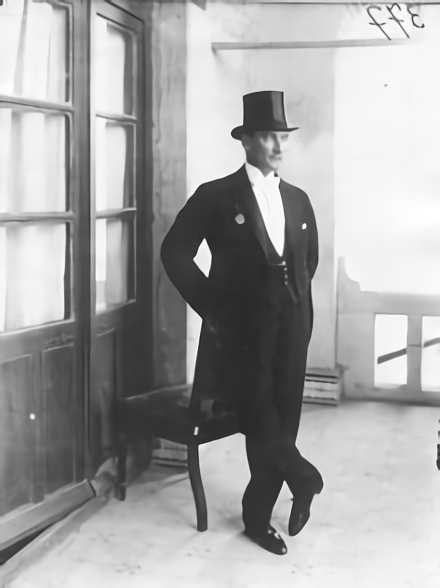 양복
양장
의복의 서양화
식문화
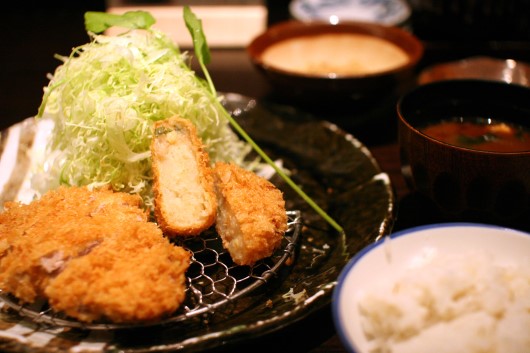 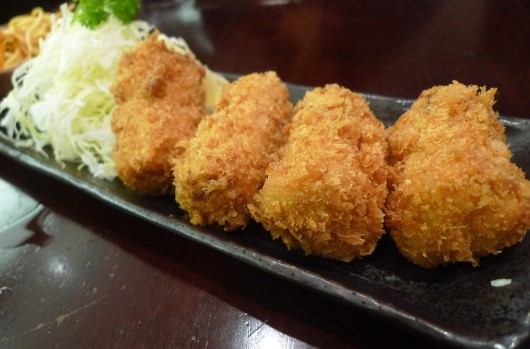 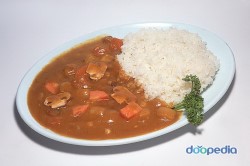 보통선거법
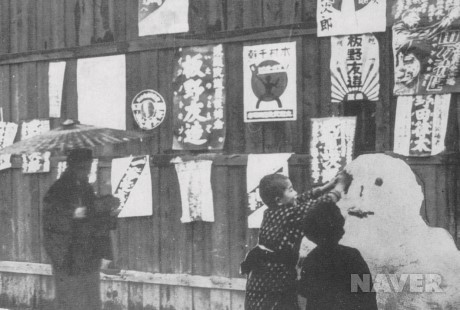 재산세를 내는
25세 이상남성
보통선거법
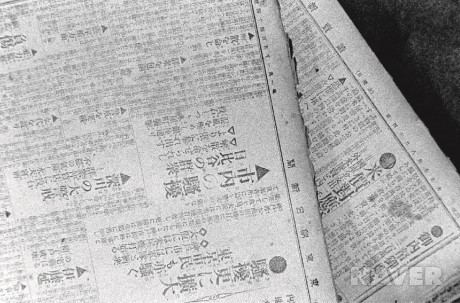 쌀 소동 이후
보통선거법 주장
결과
데모
크라시
민주주의
보통
선거법
계몽